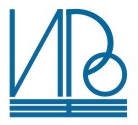 Свердловская область
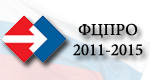 «Обеспечение эффективности государственно-общественного управления через создание независимой системы оценки качества работы образовательных организаций и внедрение эффективного контракта»
[Speaker Notes: ГАОУ ДПО СО «ИРО» является стажировочной площадкой по направлениям ФЦПРО 1.8. «создание условий для распространения моделей государственно-общественного управления образованием» и 1.9. «обучение и повышение квалификации педагогических и управленческих работников системы образования по государственно-общественному управлению образованием».]
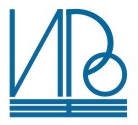 Идеология проекта
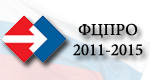 [Speaker Notes: Наша гипотеза состоит в том, что развитие моделей ГОУ, оправдавших себя во времени, а также разработка и апробация новых моделей позволит обогатить методологию госудасрвтенно-общетвенного управления в сфере образования.]
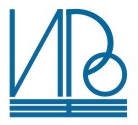 Субъекты проекта
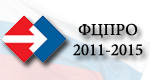 [Speaker Notes: Считаем, что успех реализации нашего проекта обеспечила идея телекоммуникационной образовательной среды. 
В Свердловской области она создана на базе образовательных организаций, являющихся базовыми площадками Института. 
Каждая базовая площадка стала ресурсным центром, имеющим наиболее современное учебное оборудование, наиболее подготовленные педагогические кадры, которые, в свою очередь, быстрее и глубже осваивают новые технологии. Мы можем говорить об определенных успехах в реализации технологий дистанционного обучения, робототехники, подготовки общественных управляющих, реализации независимой оценки качества образования, а также введении эффективного контракта.]
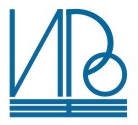 Сюжеты проекта
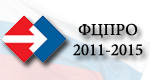 [Speaker Notes: Мы считаем, что эффективно развиваться государственно-общественное управление может через такие направления как независимая оценка качества образования, введение эффективного контракта, развитие вариативных форм дошкольного образования. Все эти направления взаимоувязаны в нашей практике и обогащают развитие каждого из направлений.]
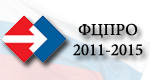 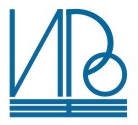 Стратегии, реализуемые в проекте
[Speaker Notes: Наша практика показала, что системные эффекты реализации проекта могут быть достигнуты, только если мы сможем зафиксировать такой формализованный результата, как инструментарий, пригодный к массовому использованию, а также если будет обеспечено кадровое воспроизводство участников проекта. 
Так, разработка и апробация моделей и инструментария по каждому из направлений проекта позволяет нам предлагать свои продукты в иные регионы РФ и обучать реализовывать и использовать их. 
В то же время, если не будет обеспечена система обучения и воспроизводства кадров, то системных эффектов также не достичь, поскольку исполнитель покинет проект, проведя какую-либо разовую акцию.]
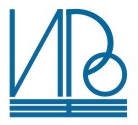 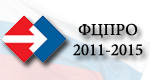 Сопровождение телекоммуникационной образовательной среды
[Speaker Notes: Повышение квалификации сотрудников системы образования Свердловской области и иных регионов РФ посредством телекоммуникационной образовательной среды потребовало от нас разработки новых дополнительных профессиональных программ, организационно построенных по модульному принципу, а содержательно - по деятельностному принципу. 
Новые программы потребовали и новых учебно-методического обеспечения. Теперь у нас есть большое количество курсов дистанционного обучения, кейсов, стажировок. 
Программы сопровождаются рабочими тетрадями, интернет-собраниями, интеллект-картами и другими продуктами. 
Одним из основных средств мы считаем современную насыщенную информационную среду.]
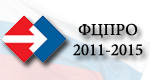 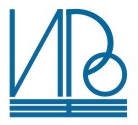 Информационная среда проекта
[Speaker Notes: Хотелось бы отметить, что именно в ходе проекта разработан ресурс gou66.irro.ru, который является наиболее актуальной площадкой по развитию государственно-общественного управления в Свердловской области.  Образовательная web-оринетированная платформа eLearning.ru находится в постоянном развитии. Сейчас она содержит без малого тысячу курсов для любой категории педагогических работников, а также общественных наблюдателей и общественных управляющих. Платформа позволяет педагогам-тьюторам размещать авторские курсы и таким образом способствовать диссеминации опыта. 
Уникальный ресурс сетевого сообщества общественных управляющих позволяет создавать на данном ресурсе рабочий кабинет любого органа ГОУ. Кроме этого, ресурс содержит обучающие материалы для  общественных управляющих. Сайты наших базовых площадок также являются вкладом в развитие нашей телекоммуникационной среды.]
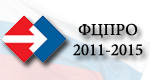 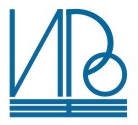 Разработаны и реализованы дополнительные профессиональные программы
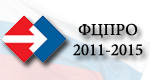 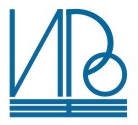 Разработаны и реализованы дополнительные профессиональные программы
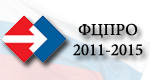 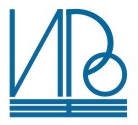 Разработаны и реализованы дополнительные профессиональные программы
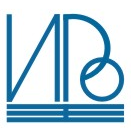 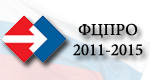 Разработаны и реализованы дополнительные профессиональные программы
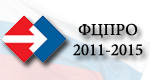 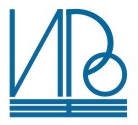 Стажировки и семинары
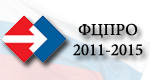 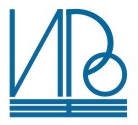 Стажировки и семинары
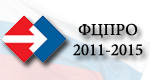 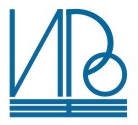 Развитие модели сетевого сообщества
Было:
Участие  педагогов Свердловской области в Сетевых профессиональных сообществах «Сеть творческих учителей», «Открытый класс»  и др.
Стало:
В Свердловской области созданы:
Сетевое образовательное сообщество на платформе eLearning
Cетевой ресурс общественных управляющих
Телекоммуникационная сеть базовых площадок ИРО
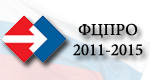 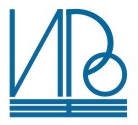 НОК, ЭК: системные эффекты
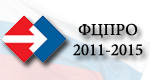 Реализуемые проекты на БП ДОО поразвитию вариативных форм дошкольного образования
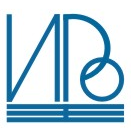 «Муниципальное задание как инструмент, обеспечивающий развитие вариативных форм дошкольного образования» (МАДОУ «Страна чудес»                       г. Новоуральск) – 10 структурных подразделений 
«Вариативные формы дошкольного образования» (МАДОУ «Улыбка»                   г. Качканар) – 3 структурных подразделения

«Cоздание и апробация модели «Агентство «Открытый детский сад» по предоставлению услуг дошкольного образования в вариативных формах» (МАДОУ №52 г. Красноуфимск)  -2 структурных подразделения

«Телешкола - как одна из вариативных форм дошкольного образования» (МАДОУ «Радость» г. Н.Тагил)  - 34 структурных подразделения

«Государственно-общественный характер и социальная поддержка развития вариативных форм дошкольного образования» (МАДОУ №9 г.Первоуральск) – 5 структурных подразделений
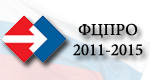 Организационно—содержательные механизмы развития вариативных форм дошкольного образования
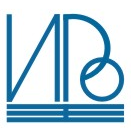 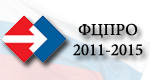 Научно-методическое сопровождение развития вариативных форм дошкольного образования
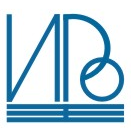 Методические материалы «Описание моделей вариативных форм: из опыта реализации»
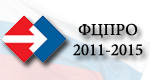 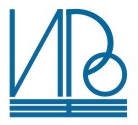 Организационно—содержательные механизмы развития ГОУ
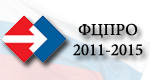 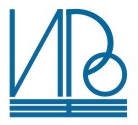 Структура системы ГОУ в регионе развивается
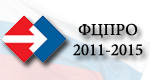 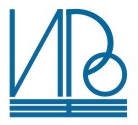 Сведения о повышении квалификации по вопросам ГОУ
2011–2013 гг.: 2 100 человек.  
2014 – 2015 гг.: 430 человек, 
	в том числе из них 239 человек из других 	регионов России (Курганская область, 	республика Саха (Якутия), Ставропольский 	край, Башкортостан, Удмуртская Республика).  
2015 г.: обучение продолжается…
Задачи НОК
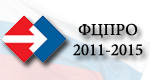 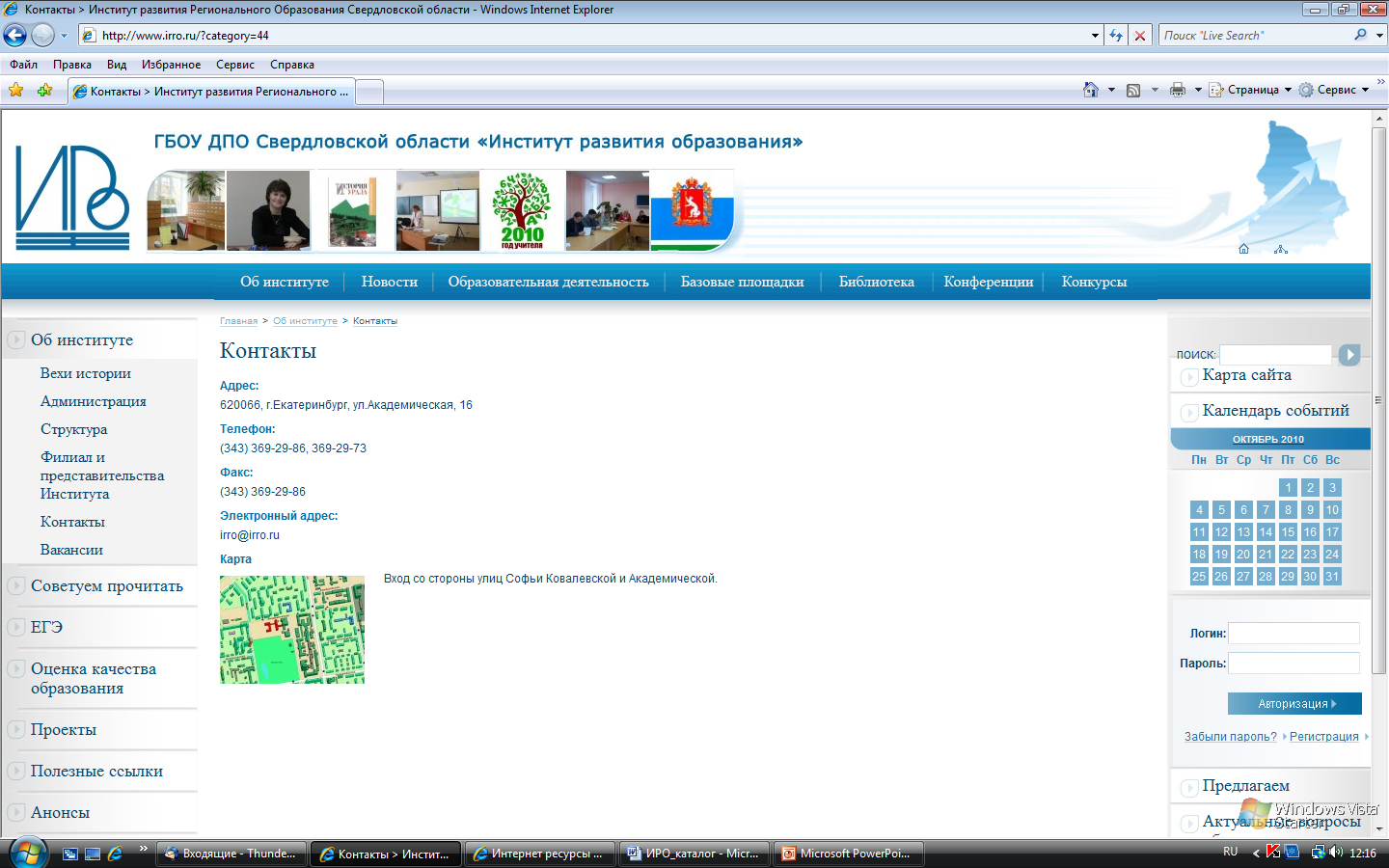 Разработка и апробация регламентов и процедур проведения НСОК с участием общественных экспертов.
Формирование экспертного сообщества через обучение экспертов, членов Общественных советов.
Формирование у педагогической общественности и руководителей образовательных организаций «положительного принятия» независимой системы оценки качества работы образовательной организации как фактора развития системы образования. 
Распространение практики использования оценочных технологий в регионе, освоение которых оказывает влияние на результаты деятельности общеобразовательных учреждений и системы образования в целом.
[Speaker Notes: В Свердловской области создание независимой системы оценки качества образования позиционируется как повышение эффективности государственно-общественного управления системой образования. 
Государственная итоговая аттестация обучающихся (ЕГЭ, ОГЭ). Международные сравнительные исследования (PISA, TIMSS, PIRLS и др.). Национальные исследования качества образования (математика 5-7 класс, 4-е классы, качество граждановедческого образования, исследование качества образования в сфере информационных технологий 8-е, 9-е классы и др.). Региональные исследования (мониторинг реализации ФГОС начального общего образования, мониторинг готовности к реализации ФГОС основного общего образования, качество дошкольного образования, диагностические контрольные работы, репетиционные тестирования)

.]
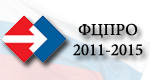 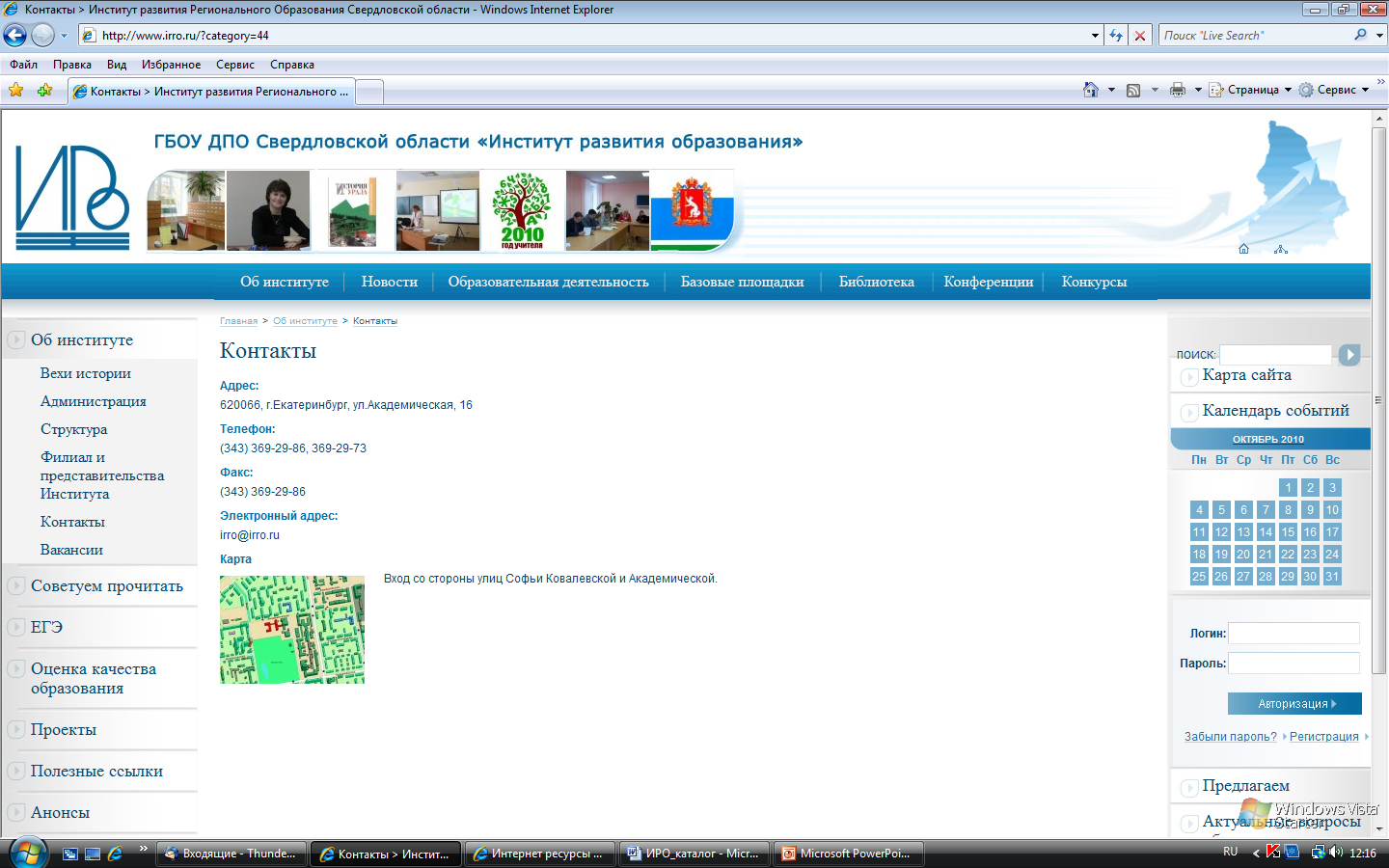 Механизмы реализации стратегий по формированию независимой оценки качества деятельности организаций, осуществляющих образовательную деятельность
[Speaker Notes: Краудсорсинг рассматривается как инструмент вовлечения потребителей образовательных услуг в оценку и улучшение качества деятельности образовательной организации]
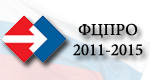 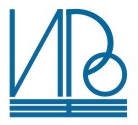 Внешняя оценка
ГАОУ ДПО СО «ИРО» -  лауреат заочного этапа  всероссийского конкурса на лучшую практику ГОУ в номинации «Лучшая практика повышения квалификации педагогических работников по вопросам ГОУО »

МАОУ Артинский лицей  -  лауреат заочного этапа  всероссийского конкурса на лучшую практику ГОУ в номинации «Лучшая практика подготовки общественных управляющих»
[Speaker Notes: Проект ДОУ по краудсорсингу победил в номинации «Создание консультационно-методических центров (служб) поддержки родителей с детьми раннего дошкольного возраста, не посещающих ДОО».]
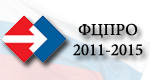 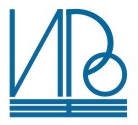 Внешняя оценка
Всероссийский конкурс профессиональный конкурс «Академия успеха» - I место проекта «Краудсорсинг как механизм вовлечения родителей в систему управления качеством ДОО» 
 II место в конкурсе МОН РФ среди субъектов РФ на лучшие модели дошкольного образования - проект «Консультационно-методический центр для детей раннего возраста как ресурс развития сети дошкольного образования Свердловской области»
[Speaker Notes: Проект ДОУ по краудсорсингу победил в номинации «Создание консультационно-методических центров (служб) поддержки родителей с детьми раннего дошкольного возраста, не посещающих ДОО».]
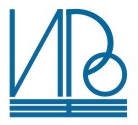 Благодарим за внимание!
ГАОУ ДПО СО 
«Институт развития образования»

www.irro.ru
www.gou.irro.ru
е-mail: irro@irro.ru